Köln smart & sauber
Ein sauberes Köln durch effiziente Müllmeldungen
Daniel Böhm, Tim Valder & Sasha Meyer
Das Team
Sasha Meyer
Daniel Böhm
Tim Valder
M. Sc. Corporate Development (UzK), App-Entwickler (Swift, Java, KI) 
Motivation: Nachhaltiges Handeln fördern
M. A. Digital Transformation Management (RFH-Köln) , IT-Business Manager 
Motivation: Langfristige wirtschaftliche Vorteile
B. Sc. Wirtschaftsinformatik (TH Köln), IT-Business Engineer 
Motivation: Change bewirken
Wir schaffen ein sauberes Köln
Die Verschmutzung des öffentlichen Raums beeinträchtigt die Lebensqualität und Umwelt in Köln. Köln smart & sauber ermöglicht eine effiziente Müllmeldung und -entsorgung durch KI-gestützte Erkennung, wodurch Bürger aktiv zum Klimaschutz beitragen und die Stadt sauberer und lebenswerter wird. Davon profitieren alle Einwohner, Entsorgungsbetriebe und die Umwelt.
Wie wir es lösen
Köln smart & sauber ist eine mobile App, die Bürgern ermöglicht, Müll und Verschmutzungen im öffentlichen Raum einfach und effizient zu melden. Mithilfe künstlicher Intelligenz erkennt die App automatisch die Art des Mülls und leitet die Informationen an die zuständigen Entsorgungsbetriebe weiter. Die gesammelten Daten werden analysiert, um die Routenplanung der Entsorgungsfahrzeuge zu optimieren und Ressourcen effizienter zu nutzen. Dadurch wird nicht nur die Stadt sauberer, sondern auch der CO₂-Ausstoß durch kürzere Fahrwege reduziert. Zudem fördert die App die Bürgerbeteiligung und stärkt das Bewusstsein für nachhaltiges Handeln. Köln smart & sauber ist einfach zu bedienen und kann durch die offene Schnittstelle leicht in bestehende städtische Systeme integriert werden.
Objective n° 1
Objective n° 2
Objective n° 3
OKRs
Diese Objectives und Key Results kommunizieren unser Bestreben, geben Orientierung und schaffen Fokus
Eine saubere und lebenswerte Stadt Köln schaffen, indem Bürger durch unsere App aktiv Müllmeldungen vornehmen können.
Effiziente und nachhaltige Müllentsorgung durch den Einsatz moderner Technologie fördern.
Bürgerbeteiligung und Verantwortungsbewusstsein für eine nachhaltige Stadtentwicklung stärken.
WICHTIGE ERKENNTNISSE
USER RESEARCH
BISHERIGE MEILENSTEINE
Status Quo
Über Gründernetzwerke wurde ein Erstkontaktnetzwerk erfolgreich aufgebaut. Erste Gespräche verdeutlichen die starke Beeinträchtigung des Stadtbilds durch Müllansammlungen.
Kontaktaufnahme zu Abfallbetrieben
Gespräche über Problemstelllung 
Sensibilisierung für das Problem
Die Vermüllung der Städte ist ein omnipräsentes Problem. Müll sammelt sich mittlerweile überall. Kleinmüll sorgt für wachsende Unzufriedenheit der Bürger über die Stadtsauberkeit.
2
Technische Entwicklung & Use Case Validierung
Öffentlichkeitsarbeit
App für Müllerkennung entwickeln und KI-Algorithmus trainieren.
Validierung des Use Case mit den Entsorgungsbetrieben
Launch-Kampagne für die App starten.
Informationskampagnen für mehr App-Nutzung.
NÄCHSTE SCHRITTE
Netzwerk und Kooperationen
Kooperation mit Entsorgungsbetrieben vertiefen.
Weitere Partnerschaften Unternehmen aufbauen.
1
3
2
Wie Ihr uns unterstützen könnt
Technischer Support
Unterstützung bei der Integration der App in die städtischen Systeme und Bereitstellung von KI-Experten zur Optimierung der Müllerkennung.
Netzwerkzugang
Zugang zu lokalen Initiativen, Entsorgungs-betrieben und Bildungsinstitutionen, um Kooperationen für Umweltprojekte aufzubauen.
Fördermittel
Unterstützung bei der Beantragung von Fördergeldern für die Weiterentwicklung der App und Durchführung von Kampagnen zur Sensibilisierung der Bürger.
Vielen Dank!
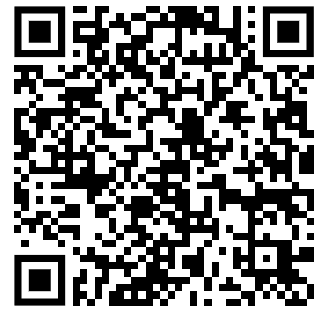 Hier könnt ihr uns erreichen. Wir freuen uns über Feedback.
contact@nextgen-innovations.eu
Ein Projekt von